Work report
简约绿色工作总结
工作总结 / 述职报告 / 总结计划 / 简约汇报 /
Brief introduction of new employee induction training enterprise and business process of business finance insurance bank
时间：20XX
小白
CONTENTS
目录
岗位工作概述
工作完成情况
工作不足之处
未来工作计划
02
03
04
01
Brief introduction of new employee induction training enterprise and business process
Brief introduction of new employee induction training enterprise and business process
Brief introduction of new employee induction training enterprise and business process
Brief introduction of new employee induction training enterprise and business process
01
PART ONE
岗位工作概述
Brief introduction of new employee induction training enterprise and business process of business finance insurance bank
岗位工作概述
Financial industry investment return analysis marketing report
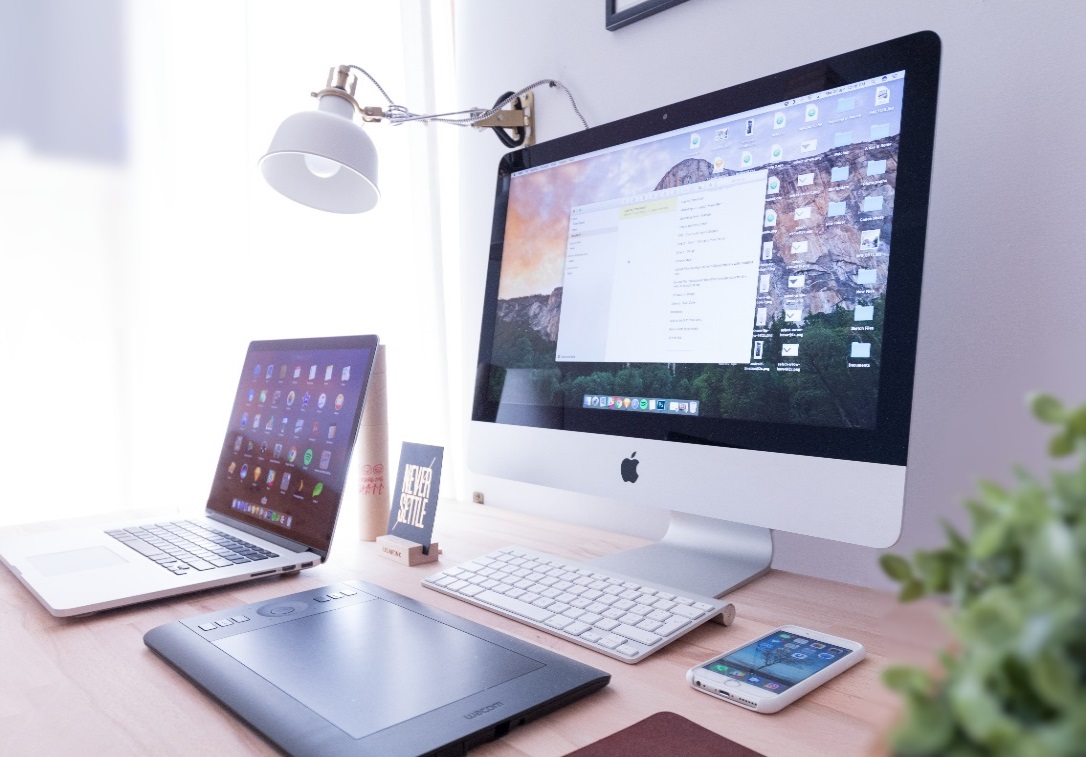 阶段性工作述职报告
点击输入简要文字内容
文字内容需概括精炼，不用多余的文字修饰，
言简意赅的说明该项内容。点击输入简要文字内容，文字内容需概括
精炼，不用多余的文字修饰，言简意赅的说明该项内容。
点击输入简要文字内容，文字内容
需概括精炼，不用多余的文字修饰言简意赅的说明该项内容。
培训
专业
项目
管理
岗位工作概述
Financial industry investment return analysis marketing report
微笑是一种国际礼仪，是唯一一种不分国籍的通用语言。能充分体现一个人的热情、修养和魅力。是最能赋予人好感，增加友善和沟通，愉悦心情的表现方式。微笑是一种国际礼仪，是唯一一种不分国籍的通用语言。能充分体现一个人的热情、修养和魅力。
售前咨询
项目管理
市场营销
售后回访
岗位工作概述
Financial industry investment return analysis marketing report
需求类别一
需求类别一
需求类别一
需求类别一
点击输入简要文字解说，解说文字尽量概括精炼，不用多余的文字修饰简洁精准点击输入简要文字解说解说
点击输入简要文字解说，解说文字尽量概括精炼，不用多余的文字修饰简洁精准点击输入简要文字解说解说
点击输入简要文字解说，解说文字尽量概括精炼，不用多余的文字修饰简洁精准点击输入简要文字解说解说
点击输入简要文字解说，解说文字尽量概括精炼，不用多余的文字修饰简洁精准点击输入简要文字解说解说
资源参考指数
四大
项目
资源参考指数
资源参考指数
资源参考指数
岗位工作概述
Financial industry investment return analysis marketing report
项目管理工作
项目培训工作
加强校企合作
加大招工宣传、争取政府资源
结合《劳动合同法》梳理人力资源管理业务流程
建立健全人力资源管理制度体系 ，拟定《人事管理制度》
完善员工福利、员工激励等三项制度
岗位工作概述
Financial industry investment return analysis marketing report
A
B
C
礼仪
对象性
简单来说，就是为公司的客户提供他们想要的服务，维护公司与客户之间的关系
引导客户消费公司的产品（服务），在客户使用产品（服务）的过程中提供有效的帮助和其他服务
满意的售后服务，最终完成产品（服务）的二次销售
点击在此录入上述图表的综合描述说明，在此录入上述图表的综合描述说明。在此录入上述图表的综合描述说明，在此录入上述图表的综合描述说明，
工作
重点
02
PART FOUR
工作完成情况
Brief introduction of new employee induction training enterprise and business process of business finance insurance bank
工作完成情况
Financial industry investment return analysis marketing report
完成情况
完成情况
需求类别一
需求类别一
需求类别一
需求类别一
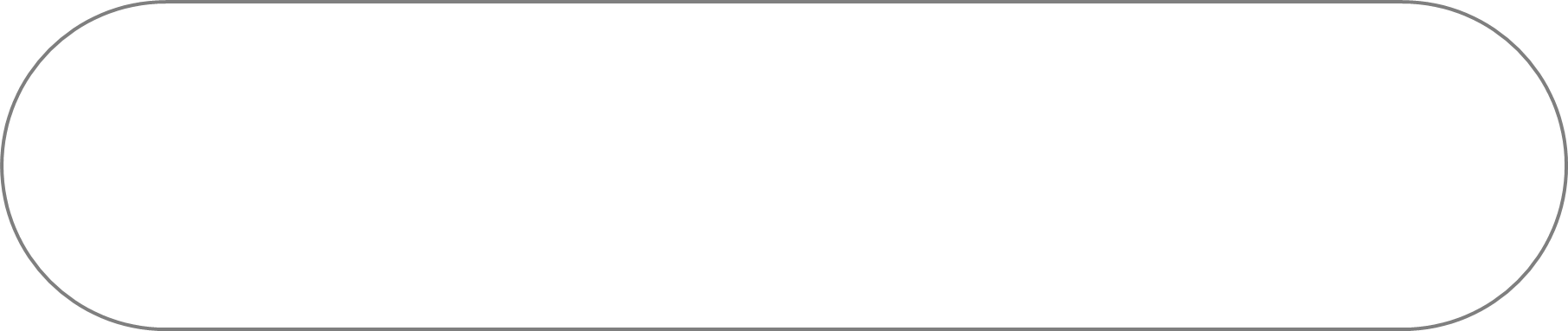 点击输入简要文字解说，解说文字尽量概括精炼，不用多余的文字修饰简洁精准点击输入简要文字解说解说文字尽量概括精炼
点击输入简要文字解说，解说文字尽量概括精炼，不用多余的文字修饰简洁精准点击输入简要文字解说解说文字尽量概括精炼
点击输入简要文字解说，解说文字尽量概括精炼，不用多余的文字修饰简洁精准点击输入简要文字解说解说文字尽量概括精炼
点击输入简要文字解说，解说文字尽量概括精炼，不用多余的文字修饰简洁精准点击输入简要文字解说解说文字尽量概括精炼
完成情况
完成情况
工作完成情况
Financial industry investment return analysis marketing report
如果你今天不努力，明天也不努力，那么你的人生只是在重复而已你要坚信每天叫醒你的不是闹钟，而是心中的梦想，新的一天开始了，你唯一应该努力去超越的人，是过去的自己。如果你今天不努力
项目完成情况及成果
打造尖端品质服务
75%
66%
45%
82%
重点生产数据
科技技术含量
市场饱和力度
就业人员规划
工作完成情况
Financial industry investment return analysis marketing report
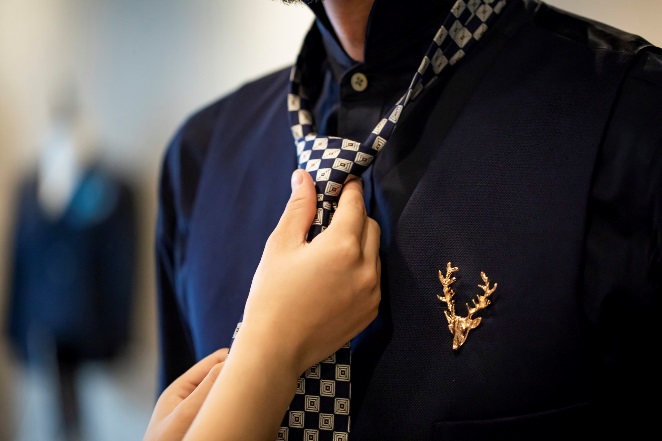 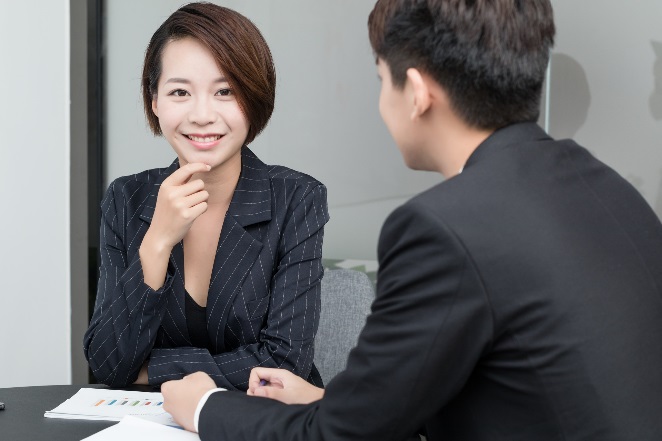 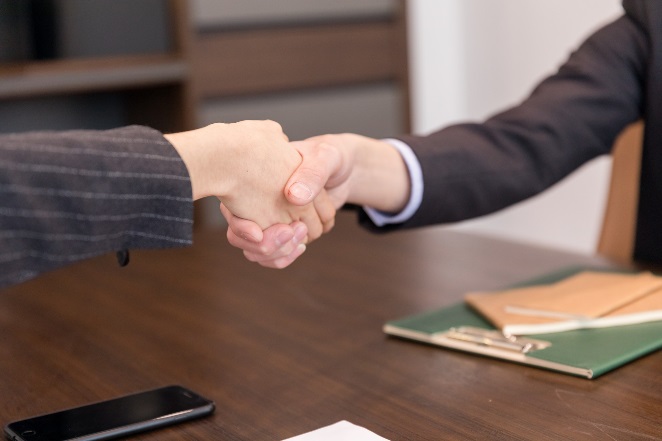 项目
数据
营销
业务
客户
管理
与客户保持友好，职业的眼部接触
保持热情，温和雅致的形象
自然、亲切、舒缓
让客户决定是否握手，握手时让大 拇指向外竖起接纳对方，并确保大拇指与食指
保持身体再舒适的状态下直立，必要是轻微弯腰或点头之间的部分与对方接触
握手后用双手把名片递给客户，每次都要给名片，直到客户记住你为止
01
02
03
04
05
06
工作完成情况
Financial industry investment return analysis marketing report
A.
B.
标题关键字
标题关键字
10%
15%
点击输入简要文字内容，文字内容需概括精炼，不用多余的文字修饰，言简意赅的说明该项内容。
点击输入简要文字内容，文字内容需概括精炼，不用多余的文字修饰，言简意赅的说明该项内容。
C.
D.
标题关键字
标题关键字
30%
55%
点击输入简要文字内容，文字内容需概括精炼，不用多余的文字修饰，言简意赅的说明该项内容。
点击输入简要文字内容，文字内容需概括精炼，不用多余的文字修饰，言简意赅的说明该项内容。
工作完成情况
Financial industry investment return analysis marketing report
重点项目介绍
重点项目介绍
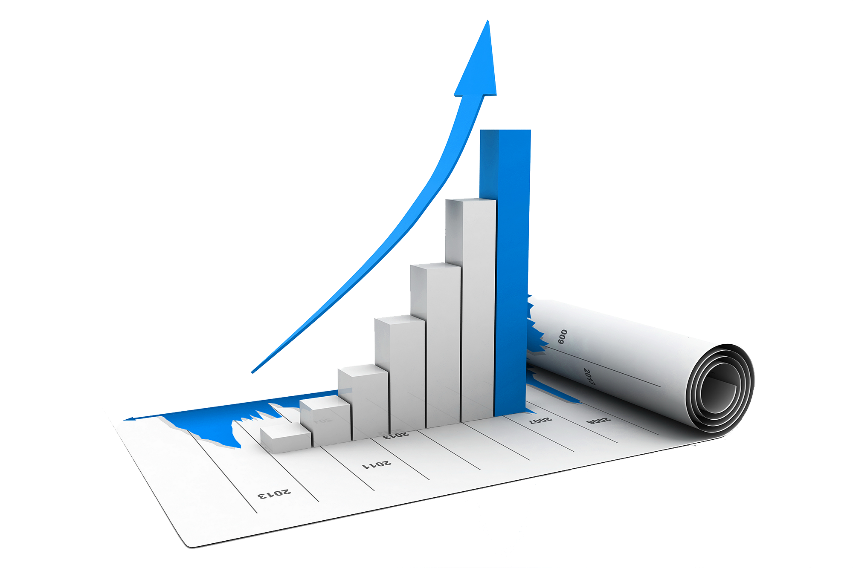 点击输入简要文字解说，解说文字尽量概括精炼，不用多余的文字修饰简洁精准的 解说所提炼的核心概念点击输入简要文字
点击输入简要文字解说，解说文字尽量概括精炼，不用多余的文字修饰简洁精准的 解说所提炼的核心概念点击输入简要文字
重点项目介绍
重点项目介绍
点击输入简要文字解说，解说文字尽量概括精炼，不用多余的文字修饰简洁精准的 解说所提炼的核心概念点击输入简要文字
点击输入简要文字解说，解说文字尽量概括精炼，不用多余的文字修饰简洁精准的 解说所提炼的核心概念点击输入简要文字
03
PART THREE
工作不足之处
Brief introduction of new employee induction training enterprise and business process of business finance insurance bank
工作不足之处
Financial industry investment return analysis marketing report
管理不足
专业不足
认知不足
绩效调薪、工龄工资调整；
年度工资调整；
拟定、核发特殊岗位津贴
建立薪资、社保统计数据库等人力资源专项统计数据库
2018年劳动监察年检、申报社会保险缴费基数；
每月参保下保业务办理、各类保险金额的统计请款、补扣2018养老、失业等应补交金额
工作不足之处
Financial industry investment return analysis marketing report
点击输入简要文字解说，解说文字尽量概括精炼，不用多余的文字修饰简洁精准的 解说所提炼的核心概念。点击输入简要文字解说说文字尽量概括精炼，不用多余的文字修饰洁精准的 解说所提炼的核心概念。点击输入简要文字解说，解说文字尽量概括精炼，不用多余的文字修饰简洁精准
管理不够
认知不足
四大服务
培训不足
管理不足
您的内容打在这或者通过复制您的文本后在此框中选择粘贴
您的内容打在这或者通过复制您的文本后在此框中选择粘贴
您的内容打在这或者通过复制您的文本后在此框中选择粘贴
您的内容打在这或者通过复制您的文本后在此框中选择粘贴
您的内容打在这或者通过复制您的文本后在此框中选择粘贴
PPT模板 http://www.1ppt.com/moban/
工作不足之处
Financial industry investment return analysis marketing report
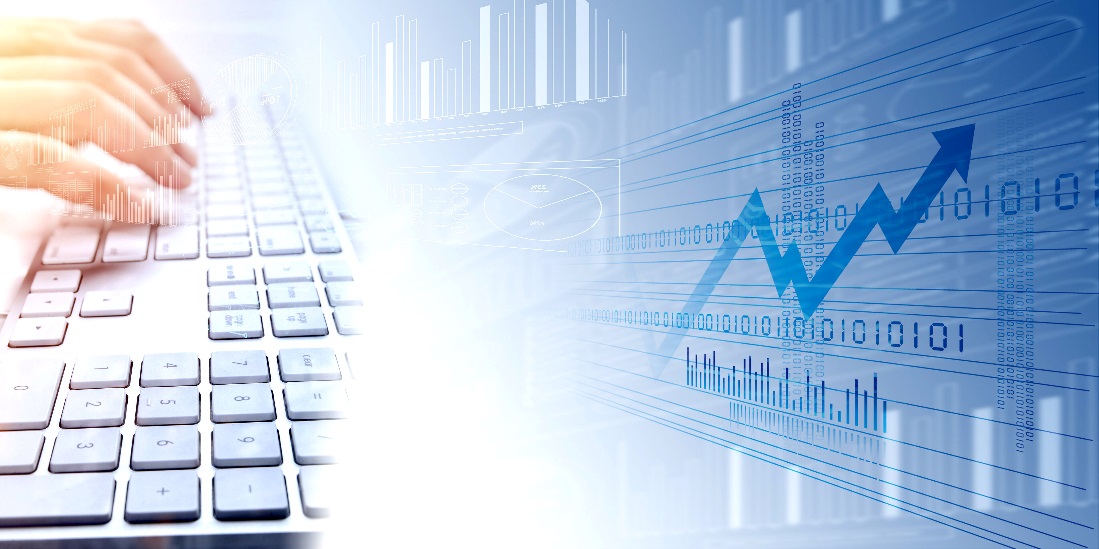 管理措施
只有有了“客户满意度”这个数据，才能更好的去完成客户服务工作。
通过管理认知提升人员意识：
01
02
03
04
如果不满意，问题出在什么地方？
如果是产品（服务），应该怎样让客户满意？
应该将客户意见递交到哪个部门？
客户对公司产品（服务）是否满意？
工作不足之处
Financial industry investment return analysis marketing report
加强管理
提升专业
营销管理
技术指标
项目业务拓展的标准
点击输入简要文字解说，解说文字尽量概括精炼，不用多余的文字修饰简洁精准的 解说所提炼的核心概念。点击输入简要文字解说说文字尽量概括精炼，不用多余的文字修饰洁精准的 解说所提炼的核心概念。点击输入简要文字解说，解说文字尽量概括精炼，不用多余的文字修饰简洁精准的 解说所提炼的核心概念。点击输入简要文字解说说文字尽量概括精炼，不用多余的文字修饰洁精准的 解说所提炼的核心概念。
04
PART FOUR
未来工作计划
Brief introduction of new employee induction training enterprise and business process of business finance insurance bank
未来工作计划
Financial industry investment return analysis marketing report
点击输入简要文字解说，解说文字尽量概括精炼，不用多余的文字修饰简洁精准的 解说所提炼的核心概念。点击输入简要文字解说说文字尽量概括精炼，不用多余的文字修饰洁精准的 解说所提炼的核心概念。点击输入简要文字解说，解说文字尽量概括精炼，不用多余的文字修饰简洁精准
01
02
03
04
重点价值
工作计划
项目难点
规划展望
点击输入简要文字解说，解说文字尽量概括精炼，不用多余的文字修饰简洁精准的 解说所提炼的核心概念
点击输入简要文字解说，解说文字尽量概括精炼，不用多余的文字修饰简洁精准的 解说所提炼的核心概念
点击输入简要文字解说，解说文字尽量概括精炼，不用多余的文字修饰简洁精准的 解说所提炼的核心概念
点击输入简要文字解说，解说文字尽量概括精炼，不用多余的文字修饰简洁精准的 解说所提炼的核心概念
未来工作计划
Financial industry investment return analysis marketing report
未来工作计划
业务管理培训
市场营销管理
团队合作培训
用户可以在
投影仪或者计
算机上进行演示也可
以将演示文
稿打印出来制
作成胶片
用户可以在
投影仪或者计
算机上进行演示也可
以将演示文
稿打印出来制
作成胶片
用户可以在
投影仪或者计
算机上进行演示也可
以将演示文
稿打印出来制
作成胶片
用户可以在
投影仪或者计
算机上进行演示也可
以将演示文
稿打印出来制
作成胶片
阶段工作挑战
阶段工作挑战
阶段工作挑战
阶段工作挑战
未来工作计划
Financial industry investment return analysis marketing report
重点价值观
生产力提升
企业文化标准
人群消费
产品模式
企业重点价值
点击输入简要文字解说，解说文字尽量概括精炼，不用多余的文字修饰简洁精准的 解说所提炼的核心概念。点击输入简要文字解说说文字尽量概括精炼，不用多余的文字修饰洁精准的 解说所提炼的核心概念。点击输入简要文字解说，解说文字尽量概括精炼，
科学重点
科学重点
科学重点
未来工作计划
Financial industry investment return analysis marketing report
团队协作能力强
操作方式科学
资金准备充足
单击此处添加简短说明，添加简短文字，具体文字添加此处。
单击此处添加简短说明，添加简短文字，具体文字添加此处。
单击此处添加简短说明，添加简短文字，具体文字添加此处。
主要任务
时间进度
效益预测
单击此处添加简短说明，添加简短文字，具体文字添加此处。
单击此处添加简短说明，添加简短文字，具体文字添加此处。
单击此处添加简短说明，添加简短文字，具体文字添加此处。
未来工作计划
Financial industry investment return analysis marketing report
01 /   重点未来的走势
02 /   科技兴农的发展步骤
03 /   重点产品成熟化
点击输入简要文字解说解说文字尽量概不用多余的文字修饰简洁精准的 解说所提炼的核心概念点击输入简要文字解说说文字尽量概括精炼
点击输入简要文字解说解说文字尽量概不用多余的文字修饰简洁精准的 解说所提炼的核心概念点击输入简要文字解说说文字尽量概括精炼
点击输入简要文字解说解说文字尽量概不用多余的文字修饰简洁精准的 解说所提炼的核心概念点击输入简要文字解说说文字尽量概括精炼
点击输入简要文字解说，解说文字尽量概括精炼，不用多余的文字修饰简洁精准的 解说所提炼的核心概念。点击输入简要文字解说说文字尽量概括精炼，不用多余的文字修饰洁精准的 解说所提炼的核心概念。点击输入简要文字解说，解说文字尽量概括精炼，
THANK YOU
谢谢观看